幼兒園課程設計
第十組
053114008   彭鈺玲         053114026   陳育萱      053114031   吳佩霓         053114104   盧雲婷          053114108   賴思蒨      053114133   劉美如
壹、園所理念簡介
臺北市私立正義非營利幼兒園
園所理念
設立宗旨：
設立之宗旨在營造一個優質平價且能回應社會變遷的幼兒教保環境，以促進幼兒全人發展，減輕家長經濟負擔、提供教保人員專業成長的合理工作環境，並藉由建立幼兒園、家庭與社區的網絡，使三者成為共享資源的育兒夥伴。
教保目標： 
維護幼兒健康安全 
捉進幼兒身心健全姿展 
提供幼兒豐富多元的生活經驗 
增進幼兒對人及對環境的關懷能力 
養成幼兒良好的生活習慣及自理能力 
啟發幼兒創意思維及美感覺知的能力 
發展幼兒的潛能與興趣並奠定學習基礎
行事曆     8~10月
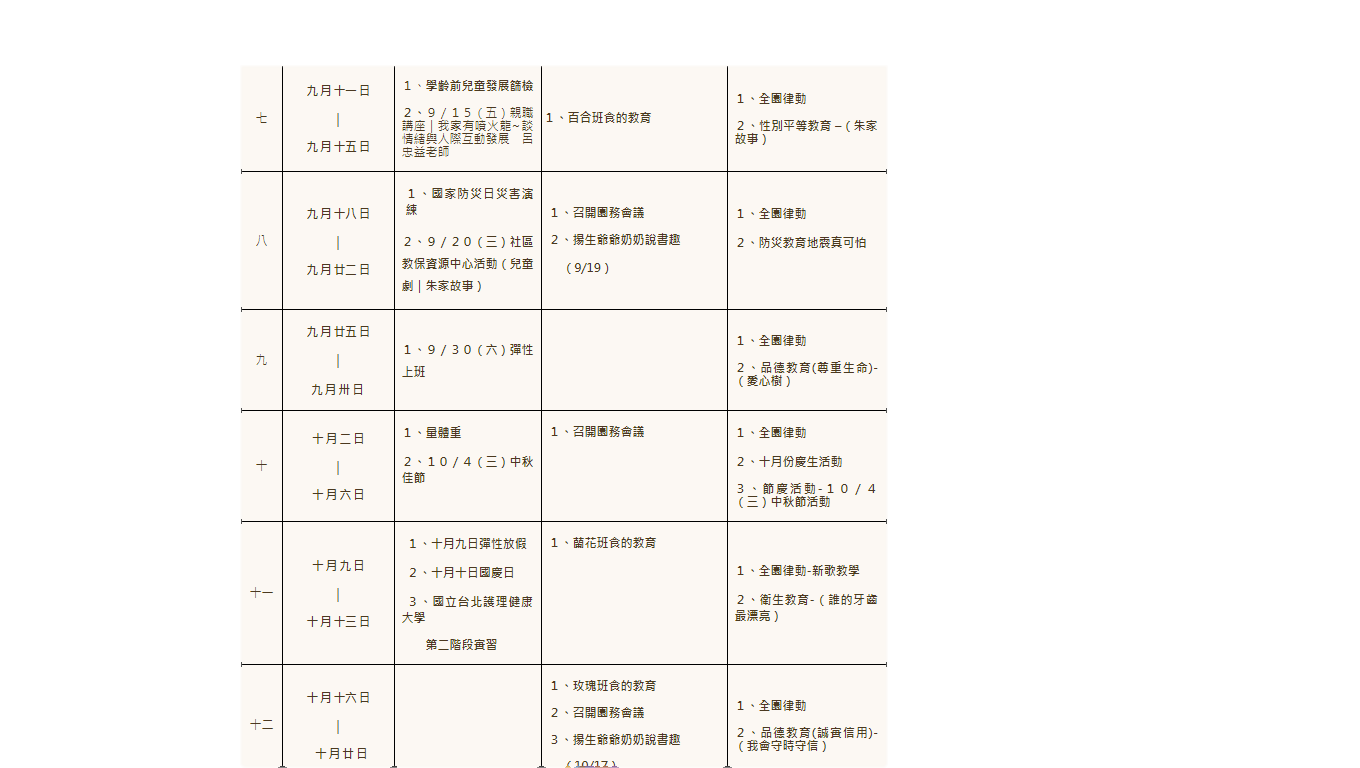 行事曆     10~1月
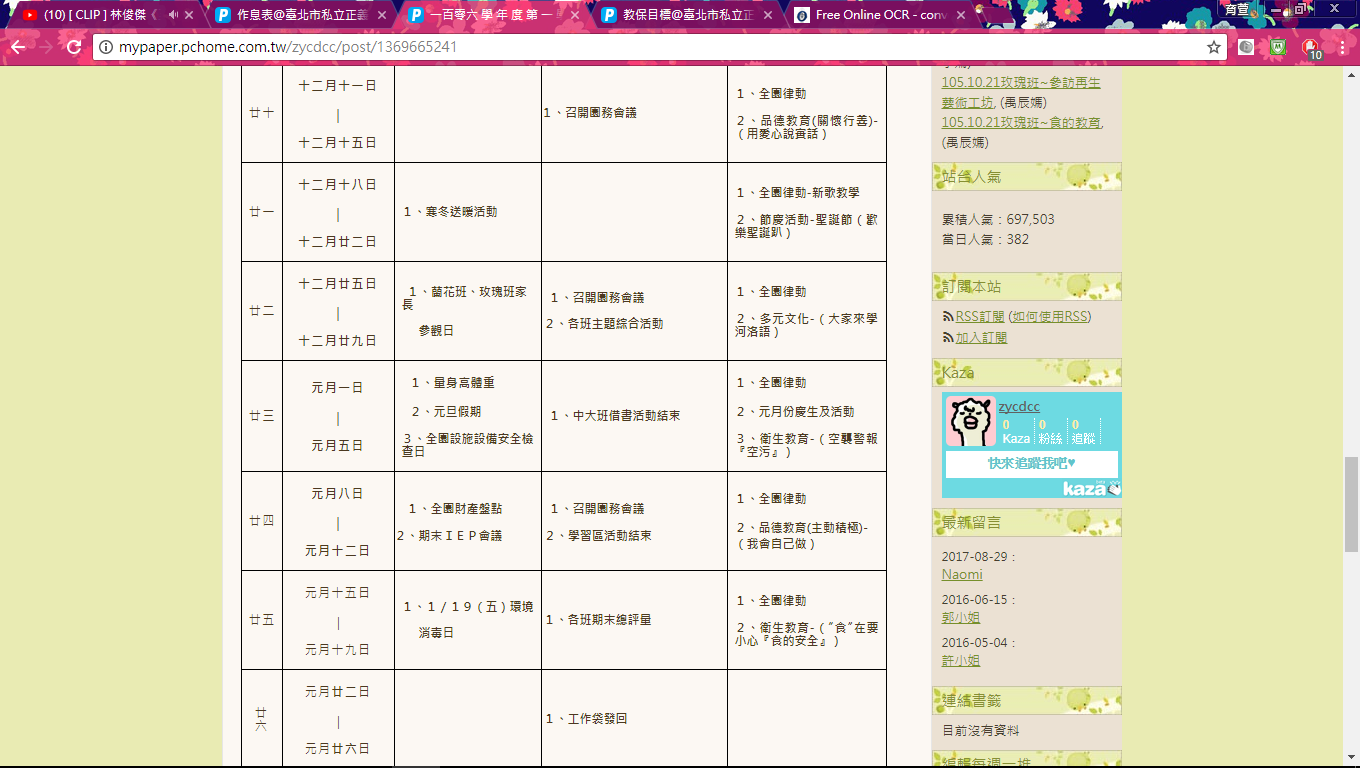 作息表
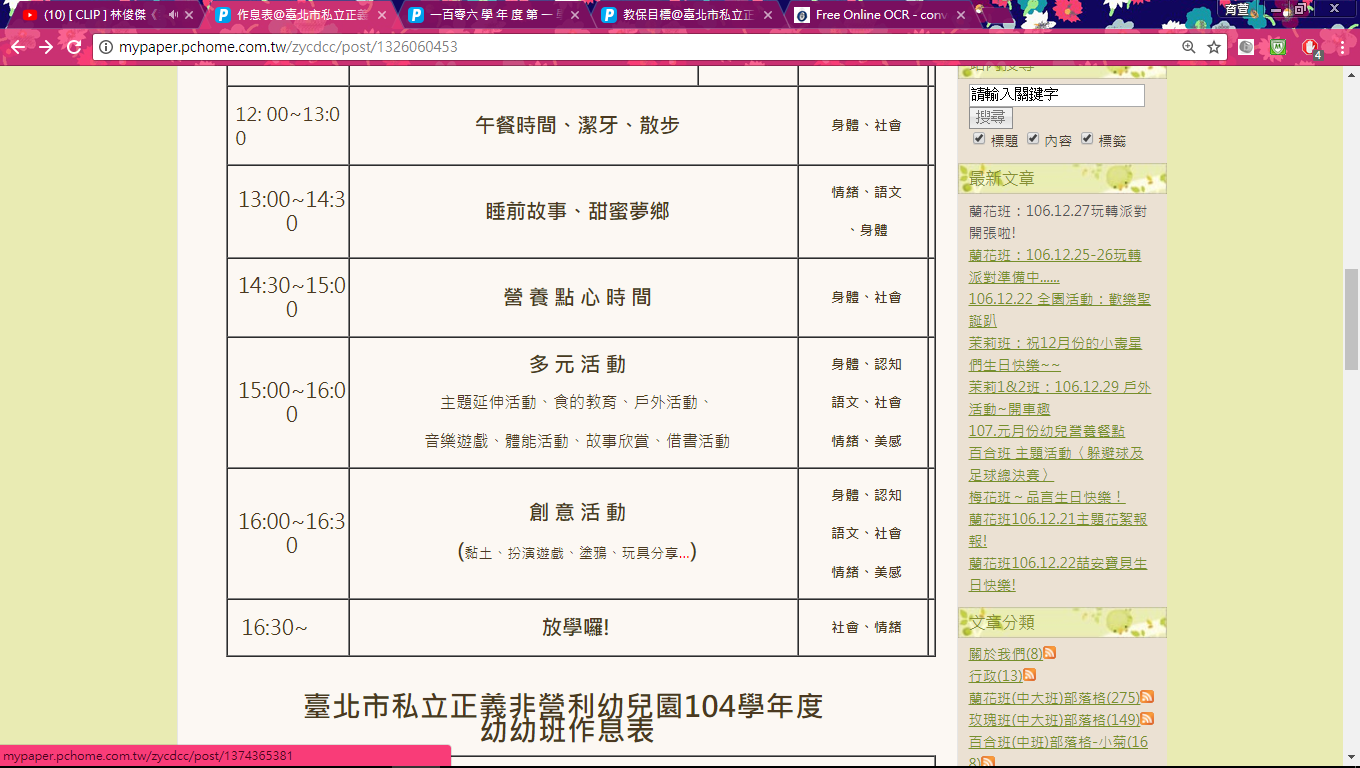 班別
玫瑰班（中大）、蘭花班（中大） 、百合班（中） 、梅花班（小）、茉莉1.2班（幼幼）。
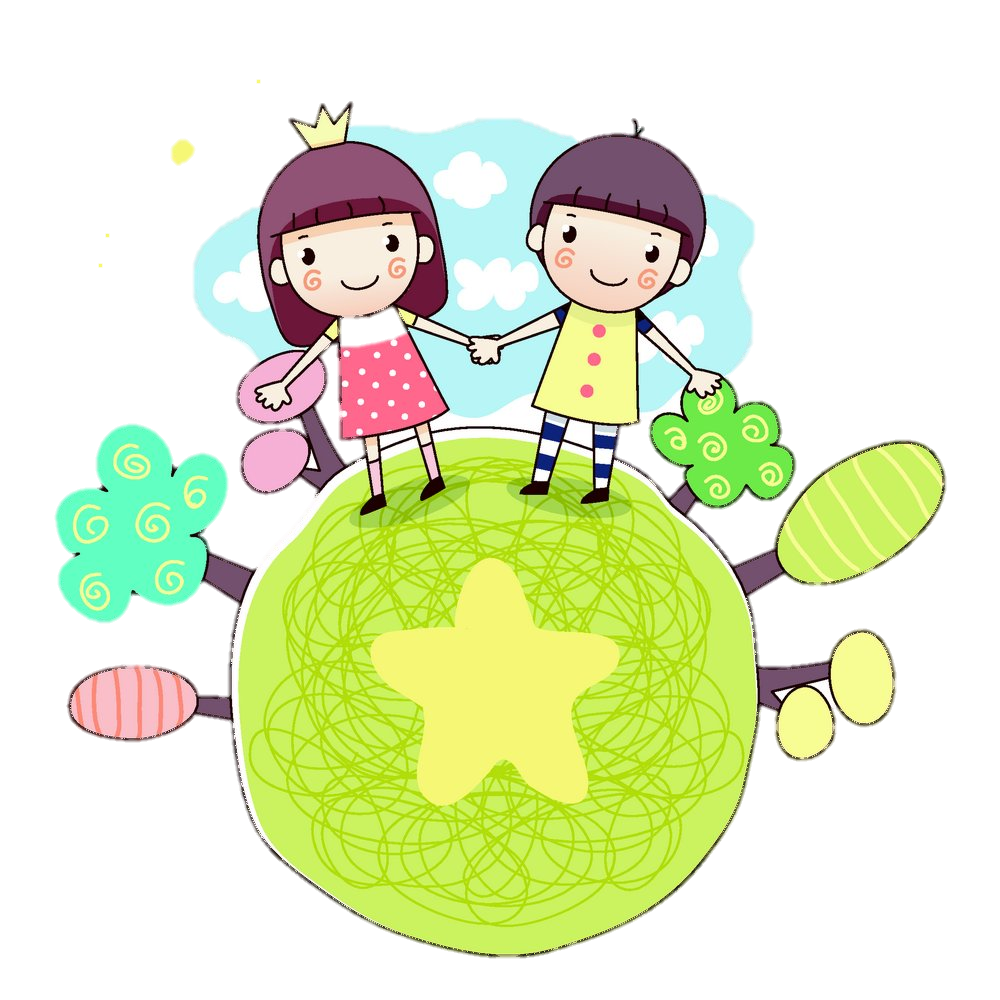 年齡層
2~6歲。
貳、學期課程規劃
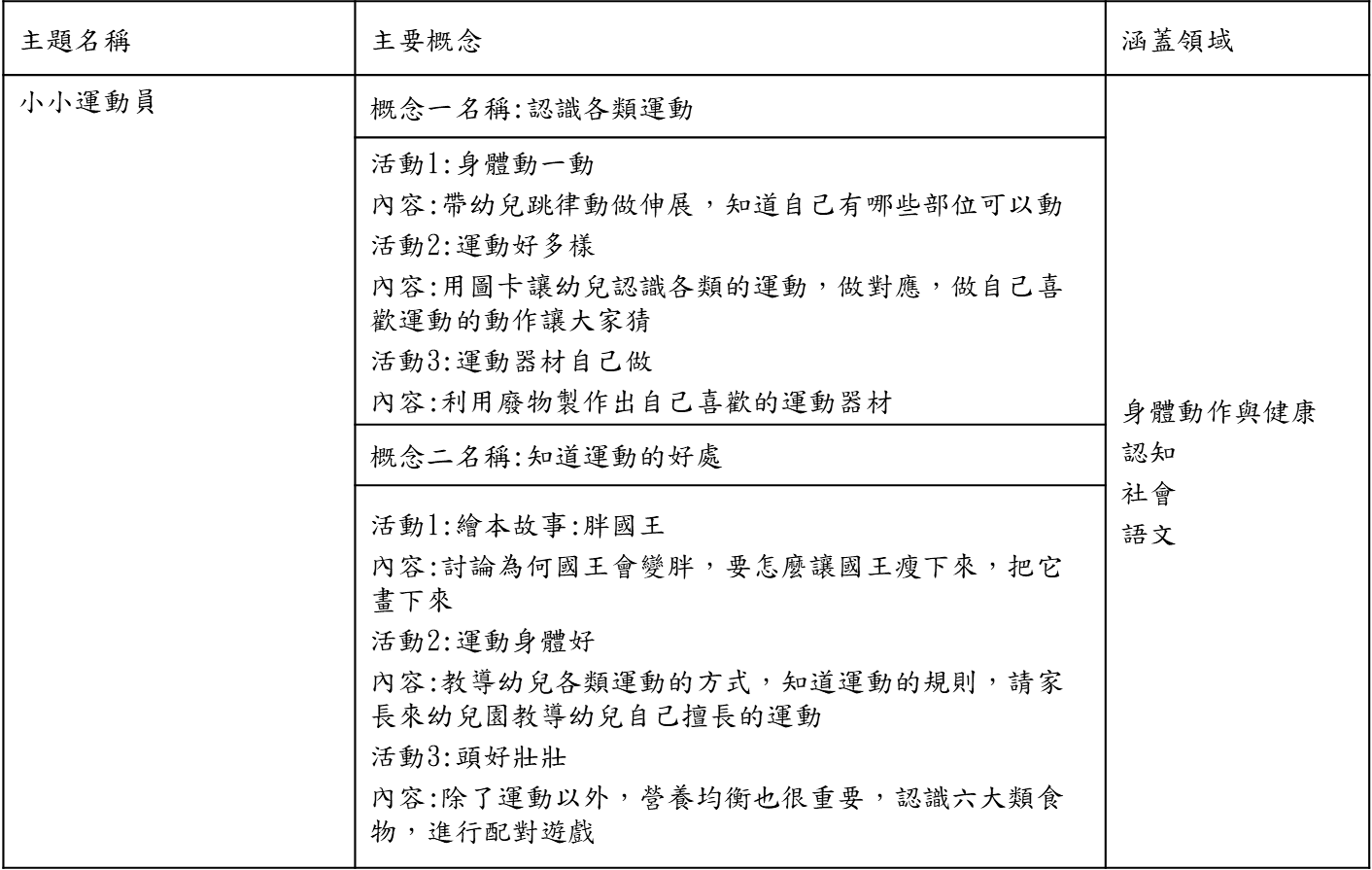 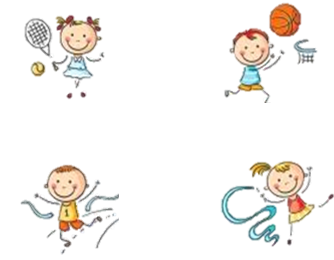 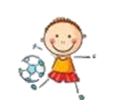 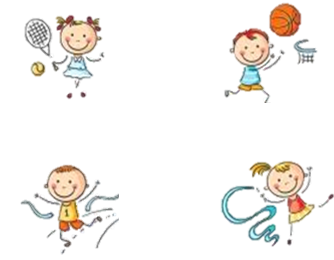 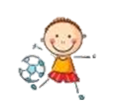 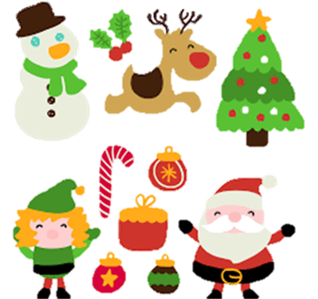 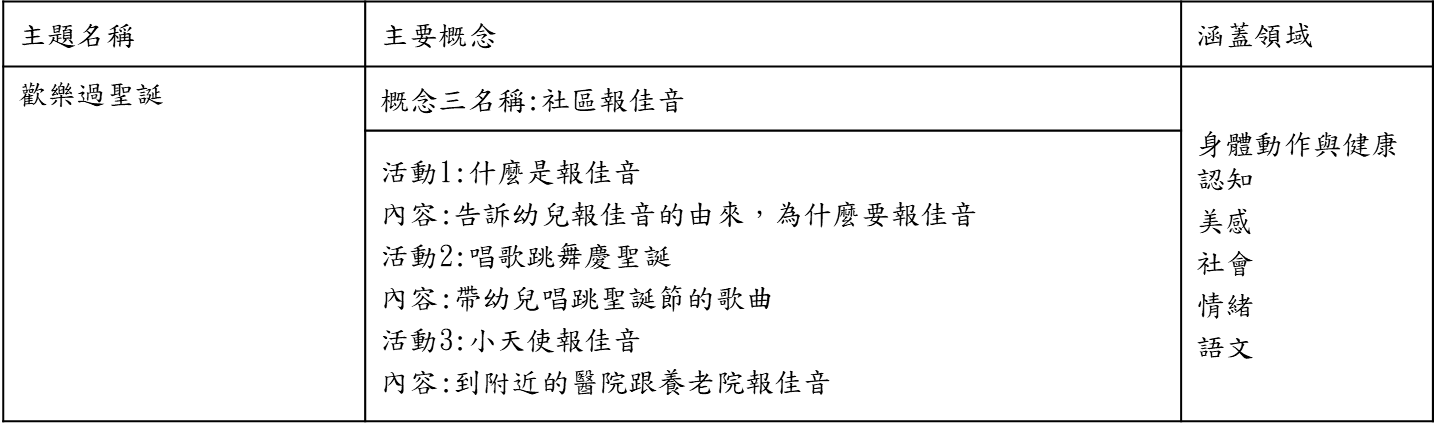 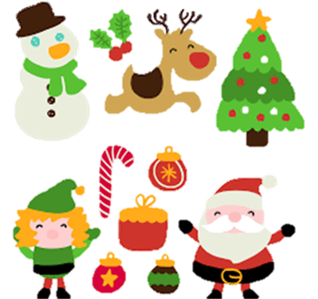 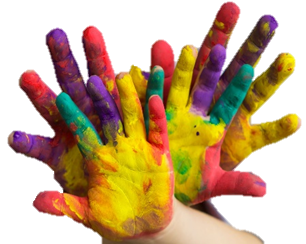 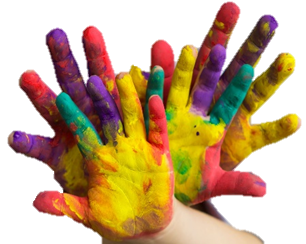 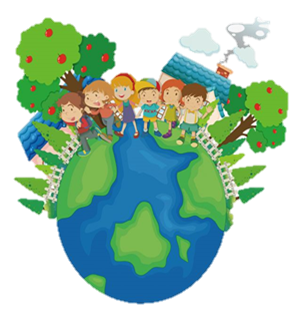 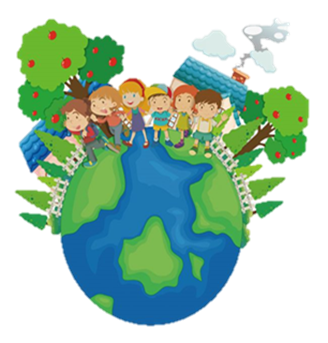 參、主題課程設計
主題設計緣起
大家都知道運動身體好，我們想確切的讓幼兒知道運動到底有哪些種類和好處，讓幼兒能更了解「運動」，而這間幼兒園，重視孩子的體能教育和戶外活動，身體健康對幼兒相當重要，身體健康了才能開心的成長和學習，而身體健康從運動開始，不僅讓幼兒活動他們的大小肌肉，並讓他們了解運動的好處。除此之外，這間幼兒園還相當重視幼兒園、家庭和社區的結合，運動不分年紀，可以讓爸爸媽媽帶著小孩到社區中的運動場地一同運動，增進親子之間的感情，也聯絡社區鄰里間的情感，例如:我們所設計的踢足球活動，就可以將場地從幼兒園移至社區的活動場地，並邀請家長一起參與，讓幼兒更了解自己的社區和增加親子間的相處時間。
主題網架構
小小運動員
部位:腳背、腳尖、腳內側、外側、前端、腳後跟
好處:運動大肌肉、團隊合作…
注意事項:暖身、拉筋、補水、防曬…
主題課程計畫-運動的好處
106學年度【大班】幼兒學習成長檔案-學習指標主題:規律運動心情好、一起看比賽、     奔跑吧足球、我是小小舞蹈家。